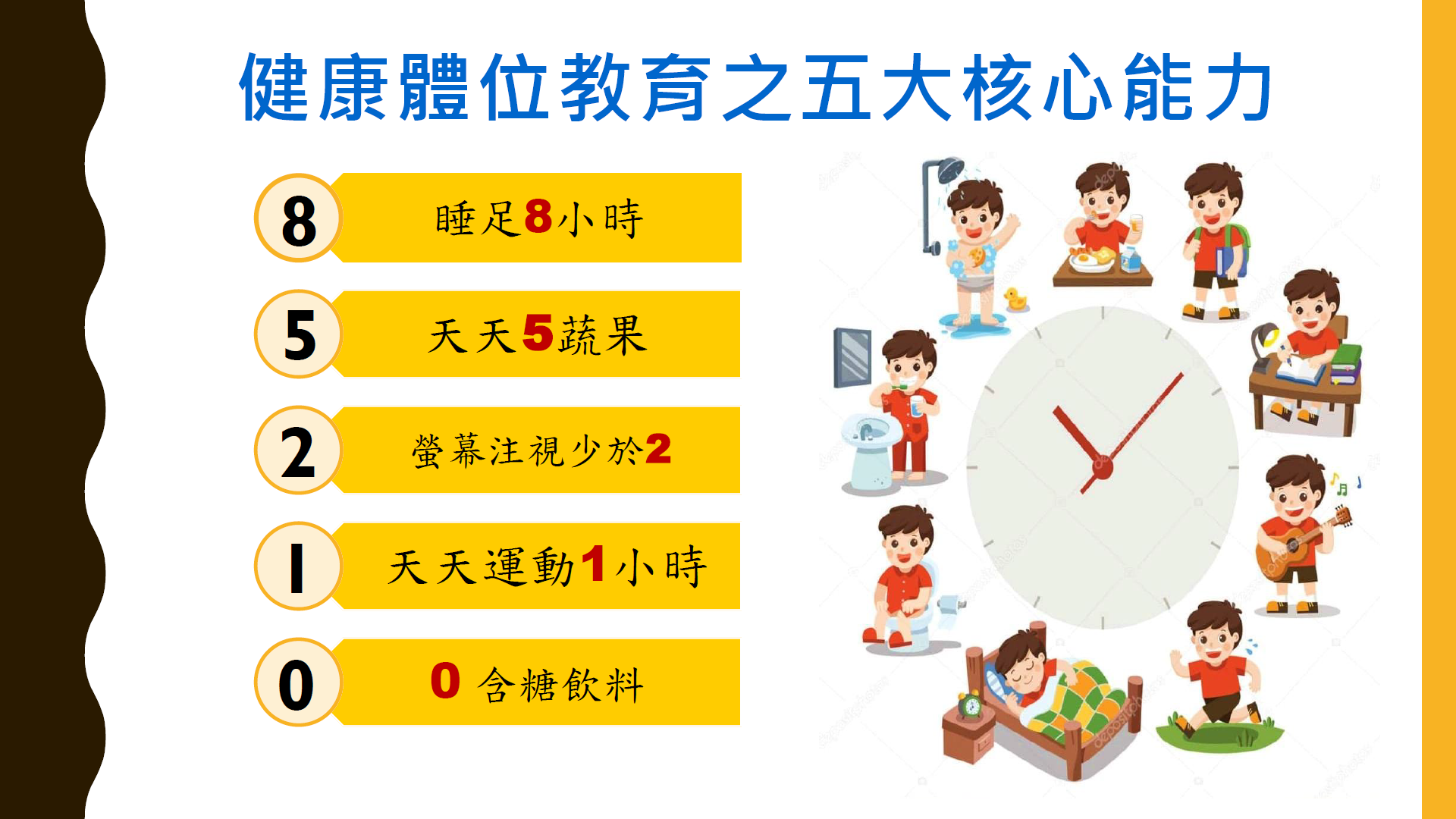 健康守則 天天85110
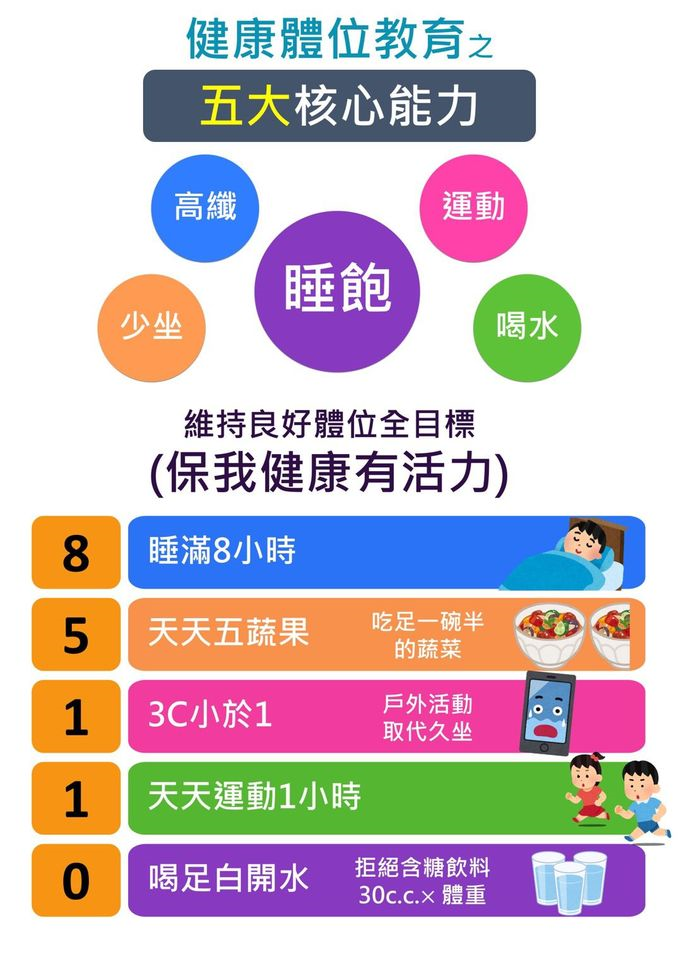 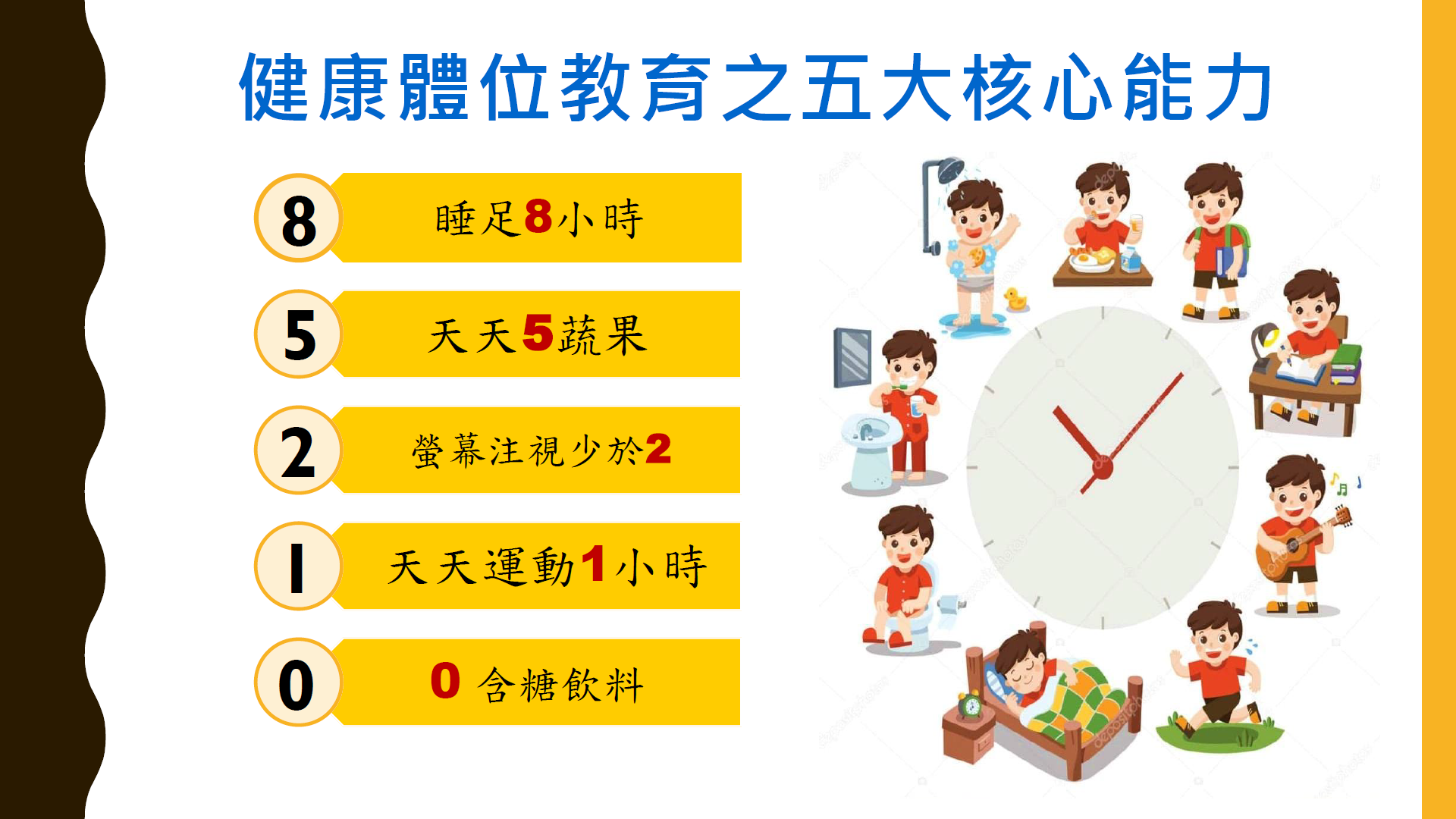 1
1
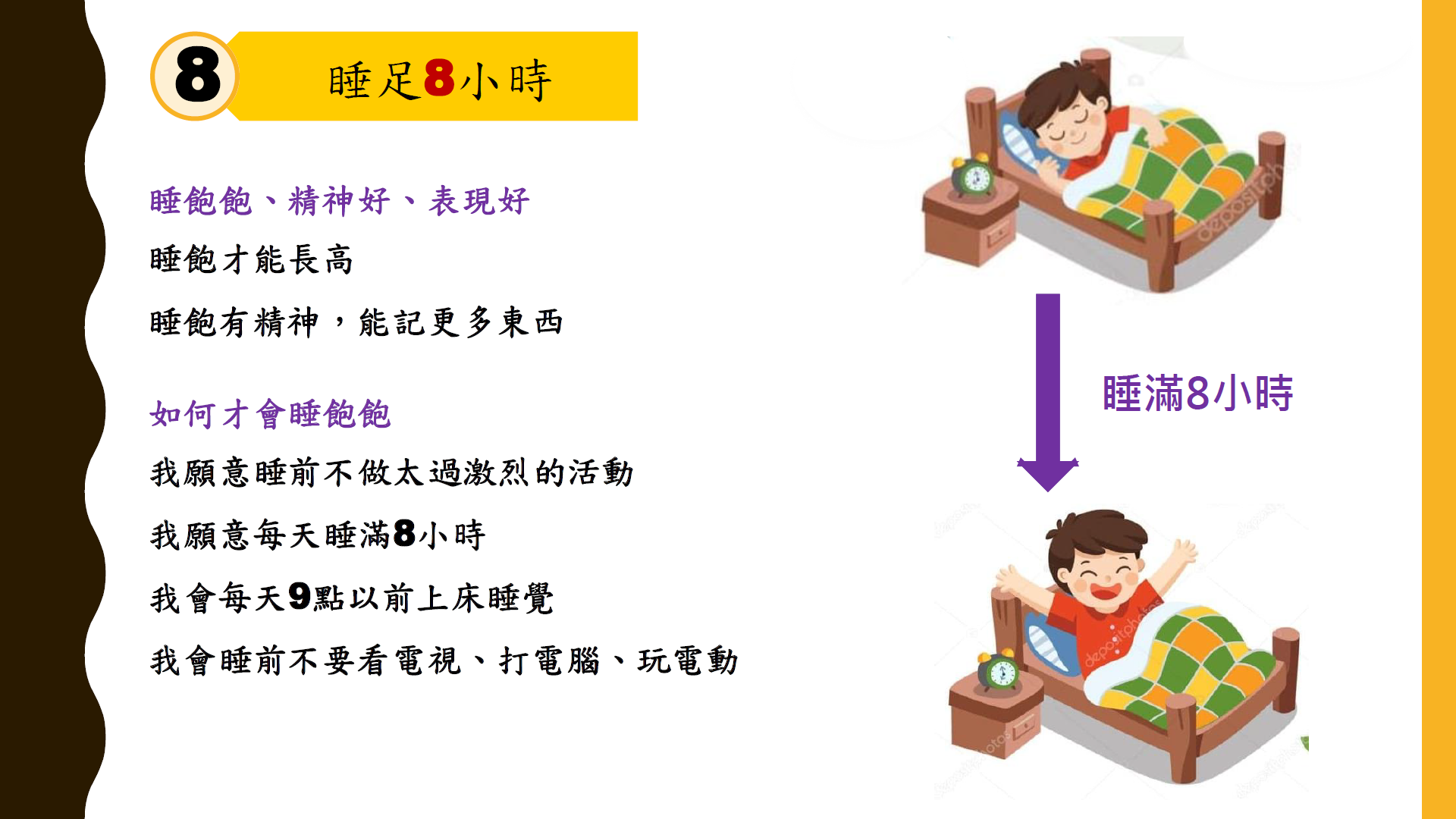 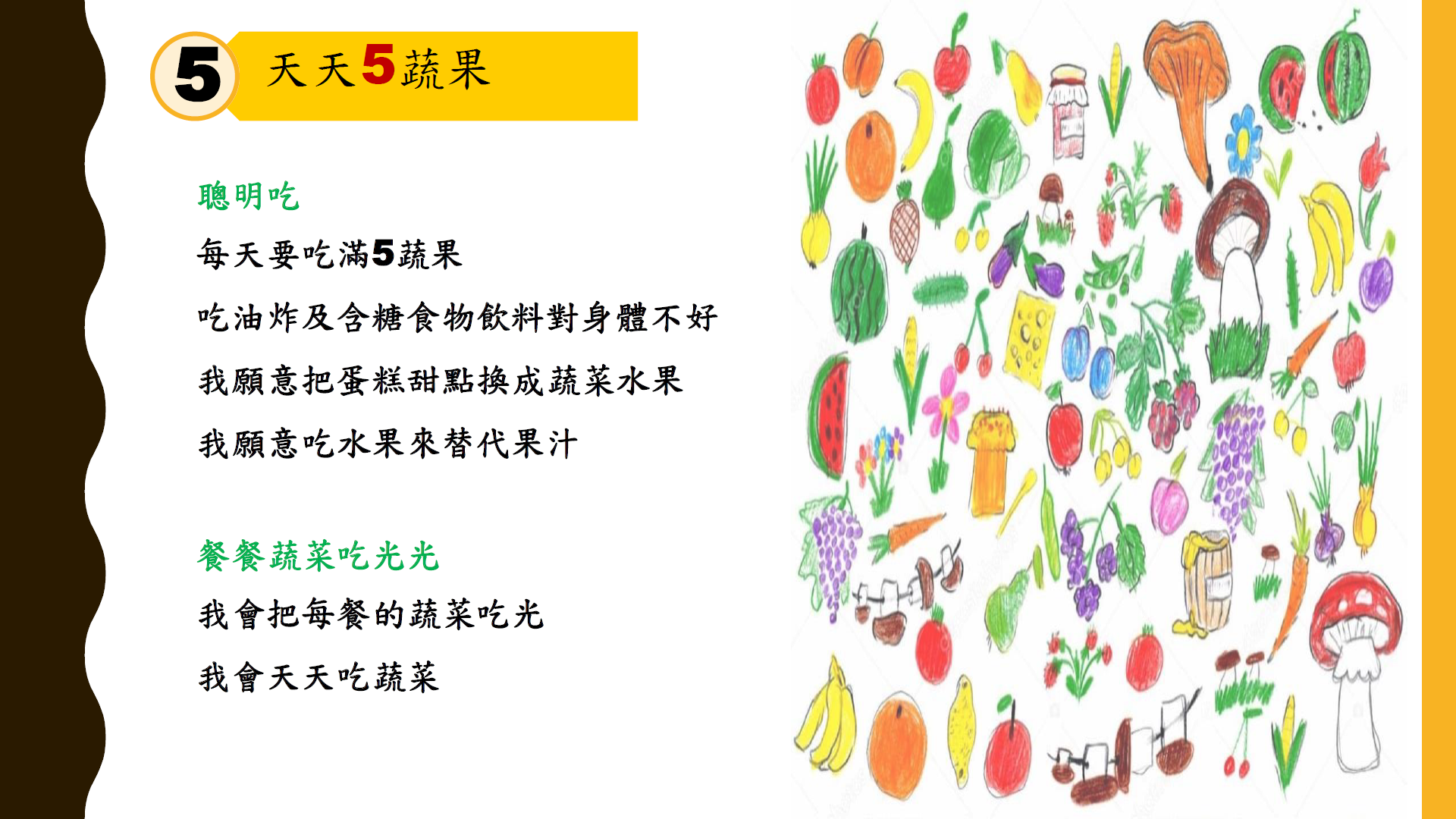 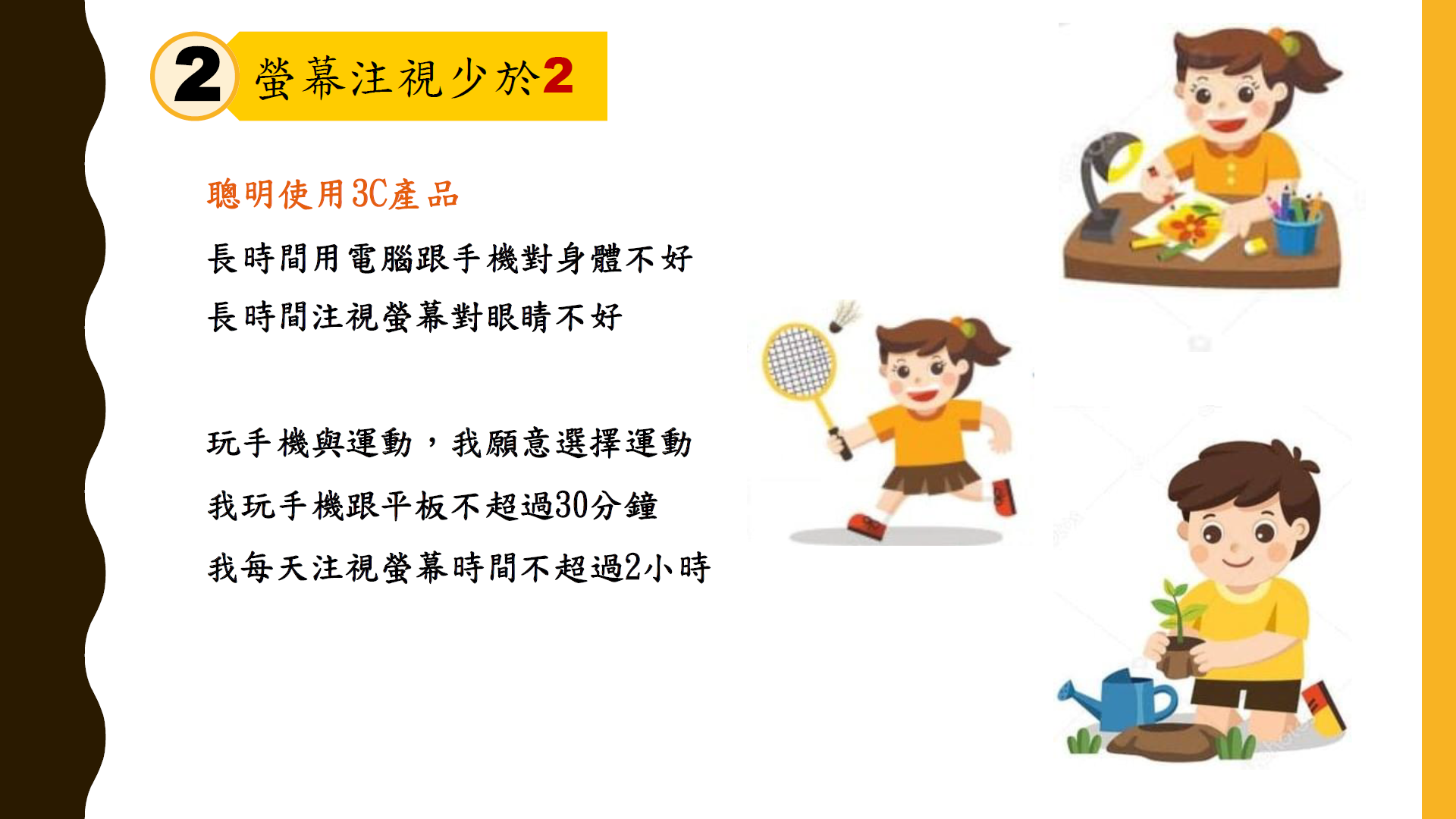 1
1
1小時
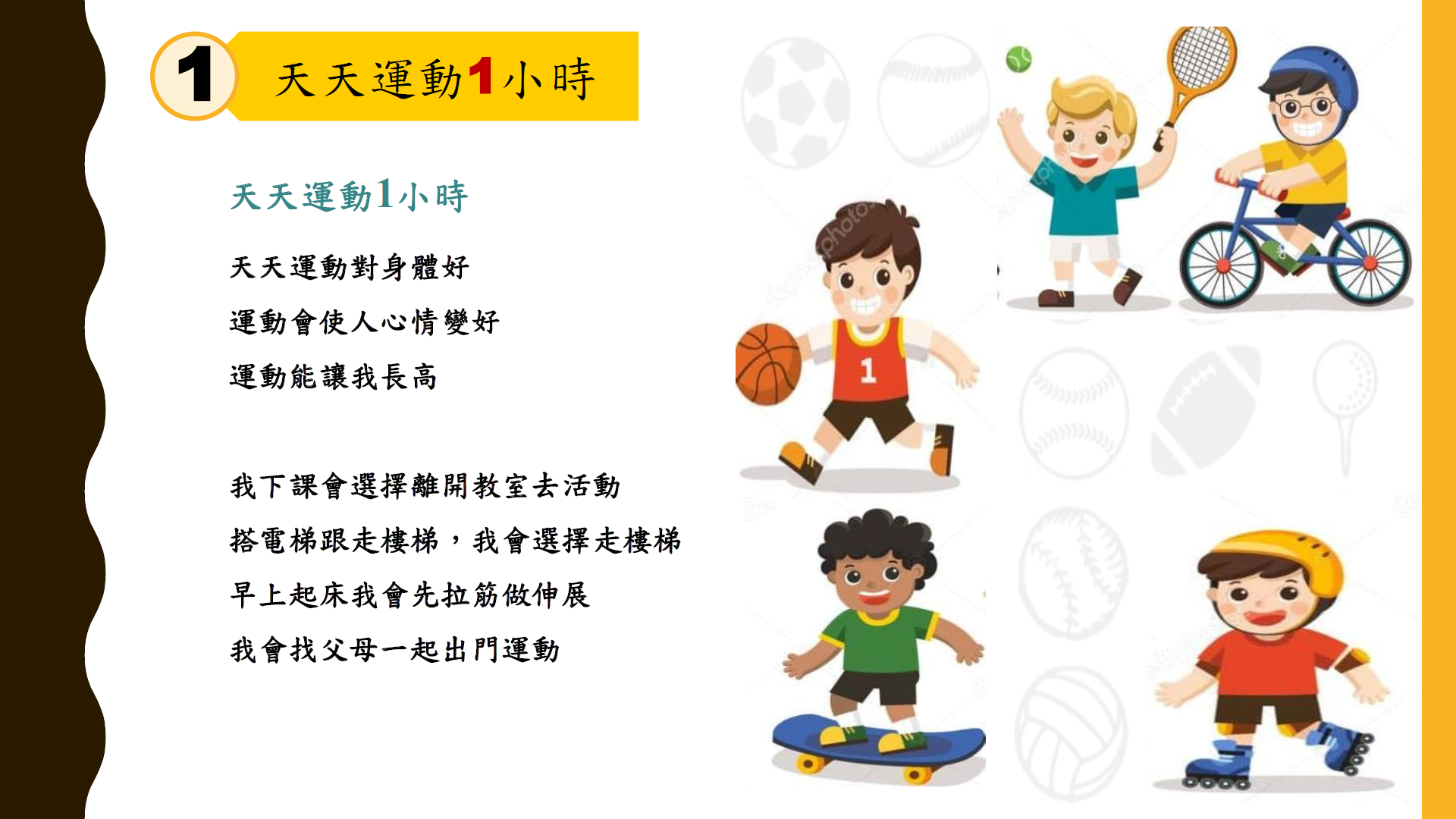 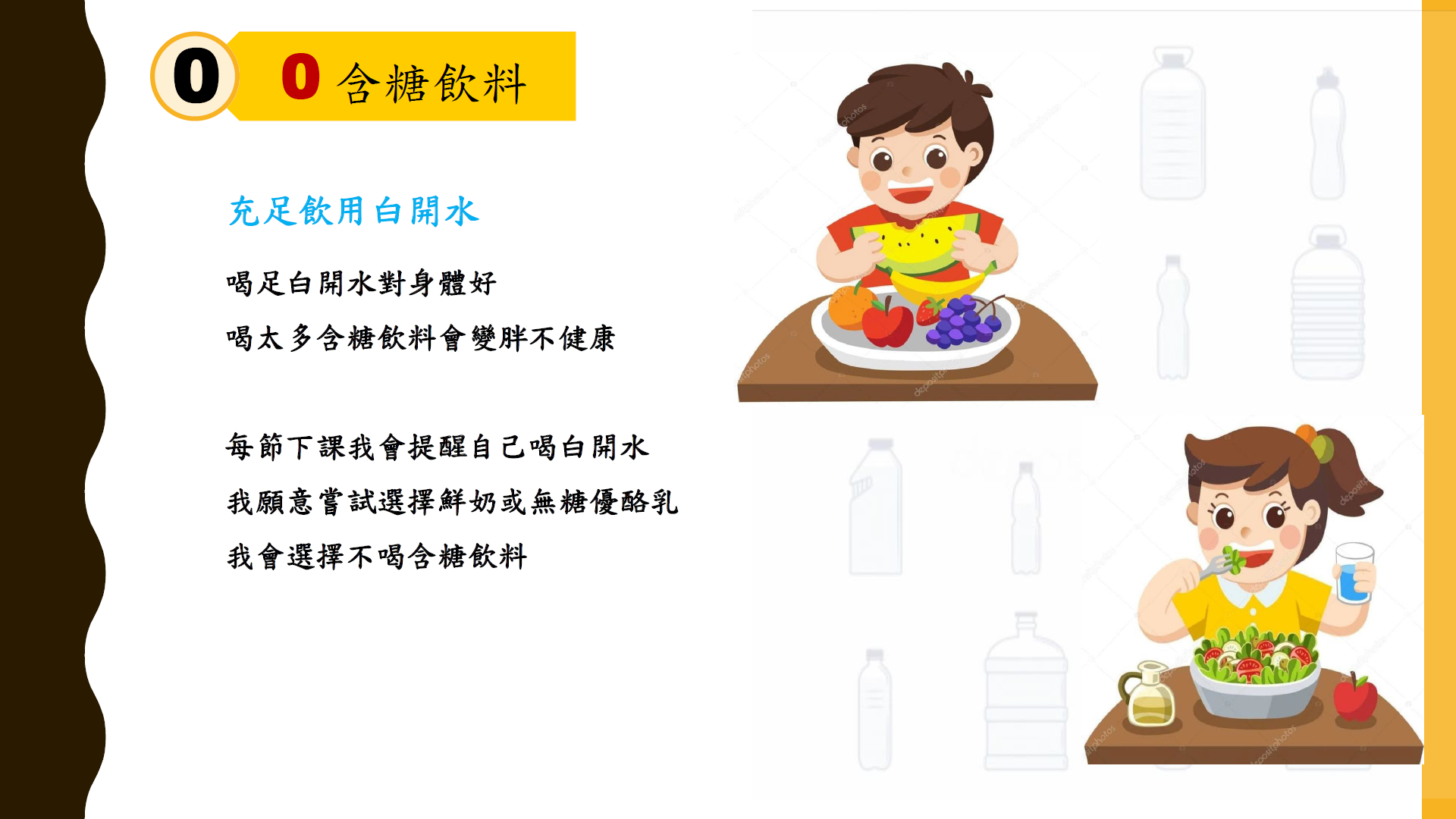 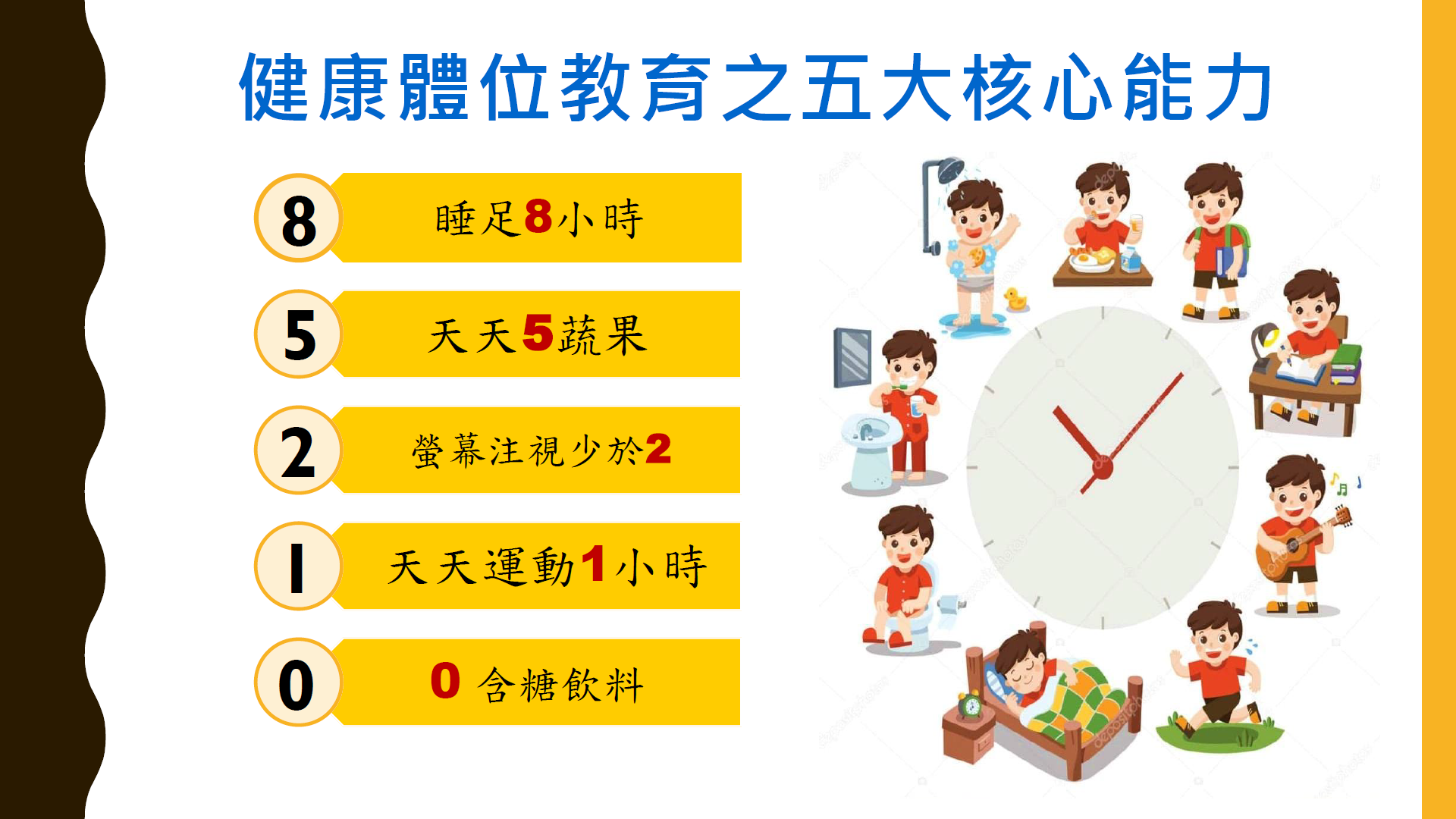 [Speaker Notes: 【健康促進】國小健康體位EP2｜健康密碼85110
https://www.youtube.com/watch?v=7bxApowAHEk&ab_channel=%E5%9F%BA%E9%9A%86%E6%95%99%E4%B8%BB]
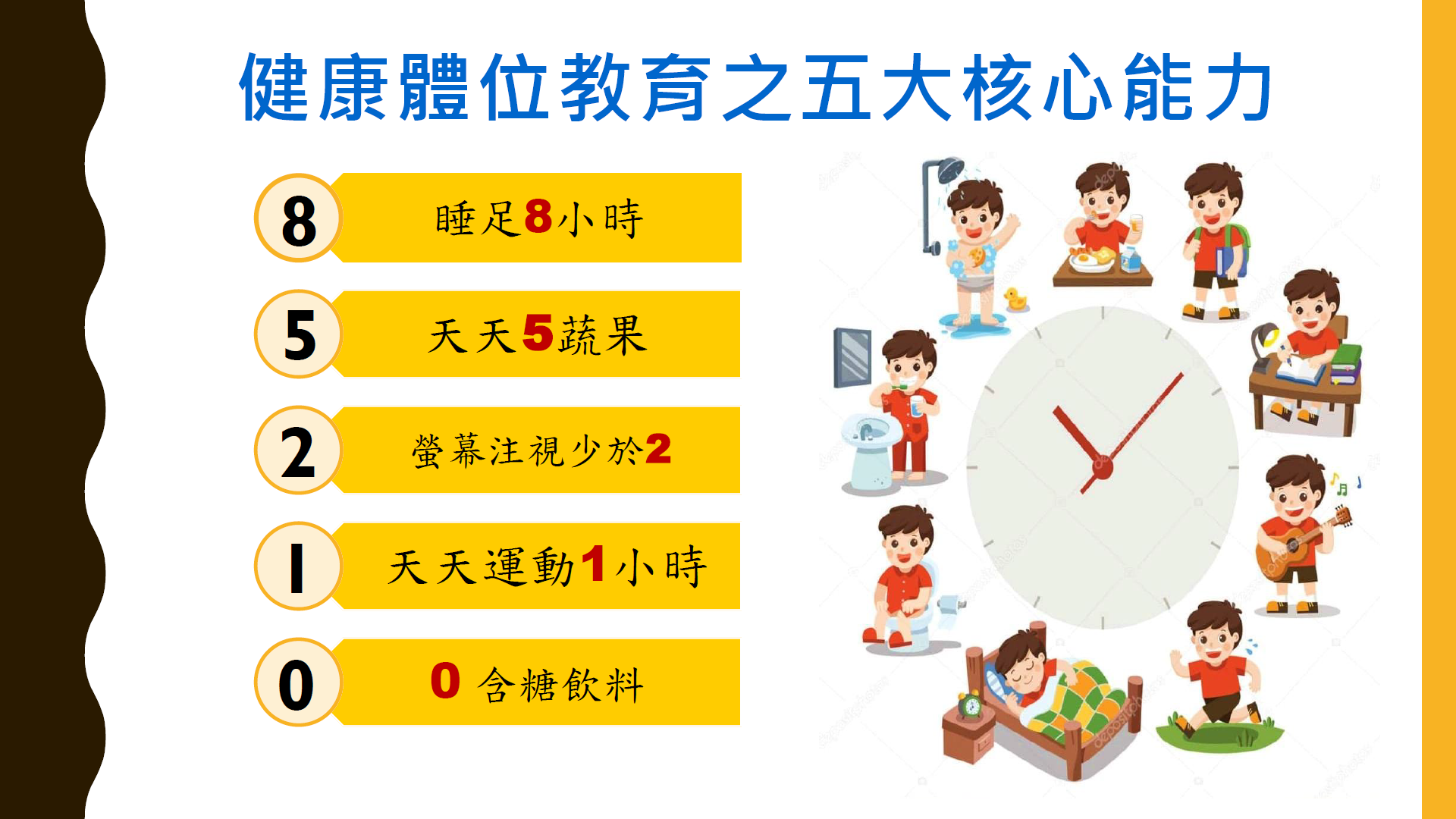 [Speaker Notes: 111學年健康促進學校校園主播__85110健康體位我最行(板橋國小)
https://www.youtube.com/watch?v=0Tk7PHO0sjg&ab_channel=YouTube%E6%9D%BF%E6%A9%8B]
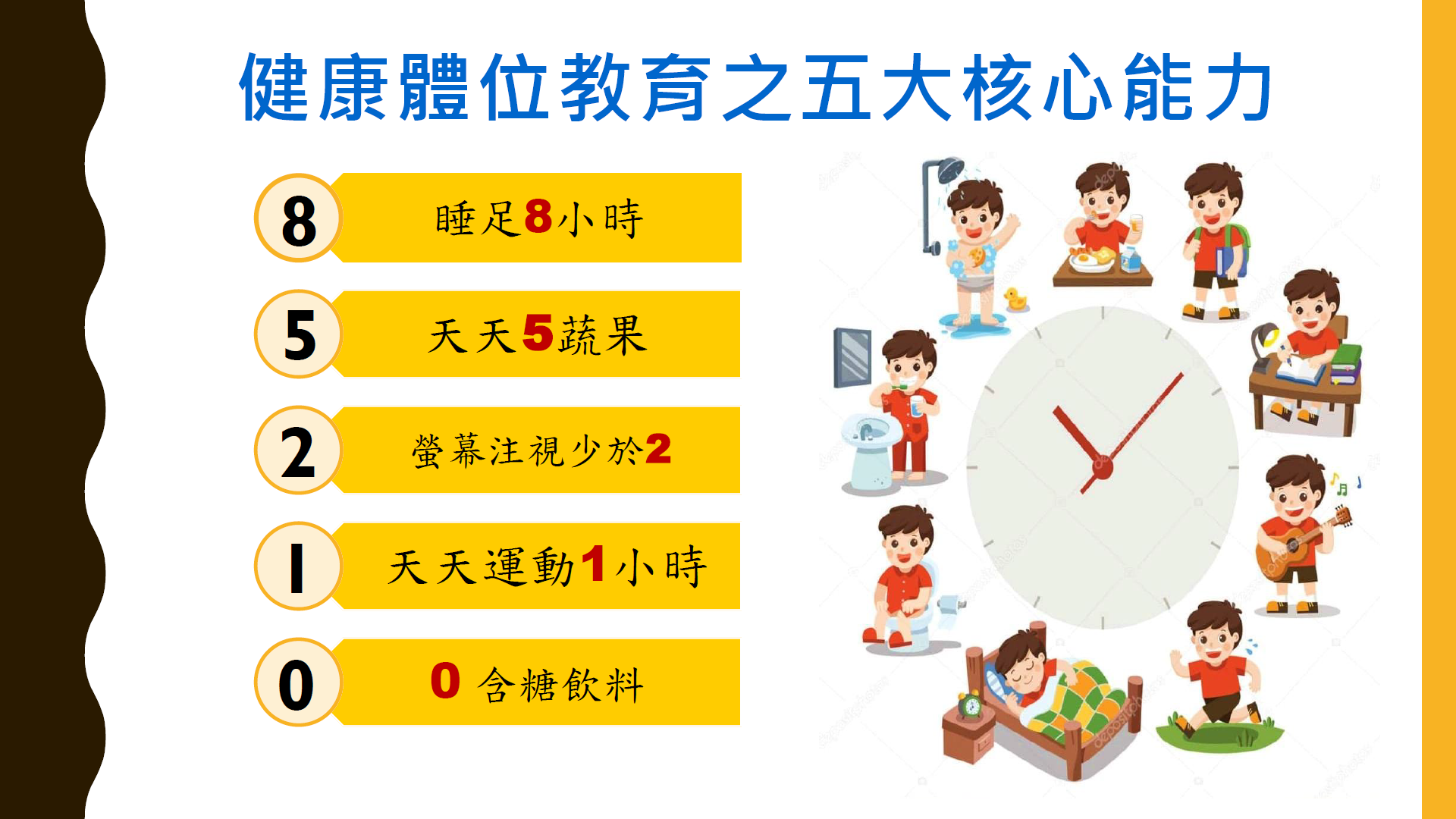 「我的餐盤」均衡飲食_兒童篇
[Speaker Notes: 「我的餐盤」均衡飲食_兒童篇
https://www.youtube.com/watch?v=iTvuMXWPpzs&ab_channel=%E8%A1%9B%E7%94%9F%E7%A6%8F%E5%88%A9%E9%83%A8%E5%9C%8B%E6%B0%91%E5%81%A5%E5%BA%B7%E7%BD%B2]
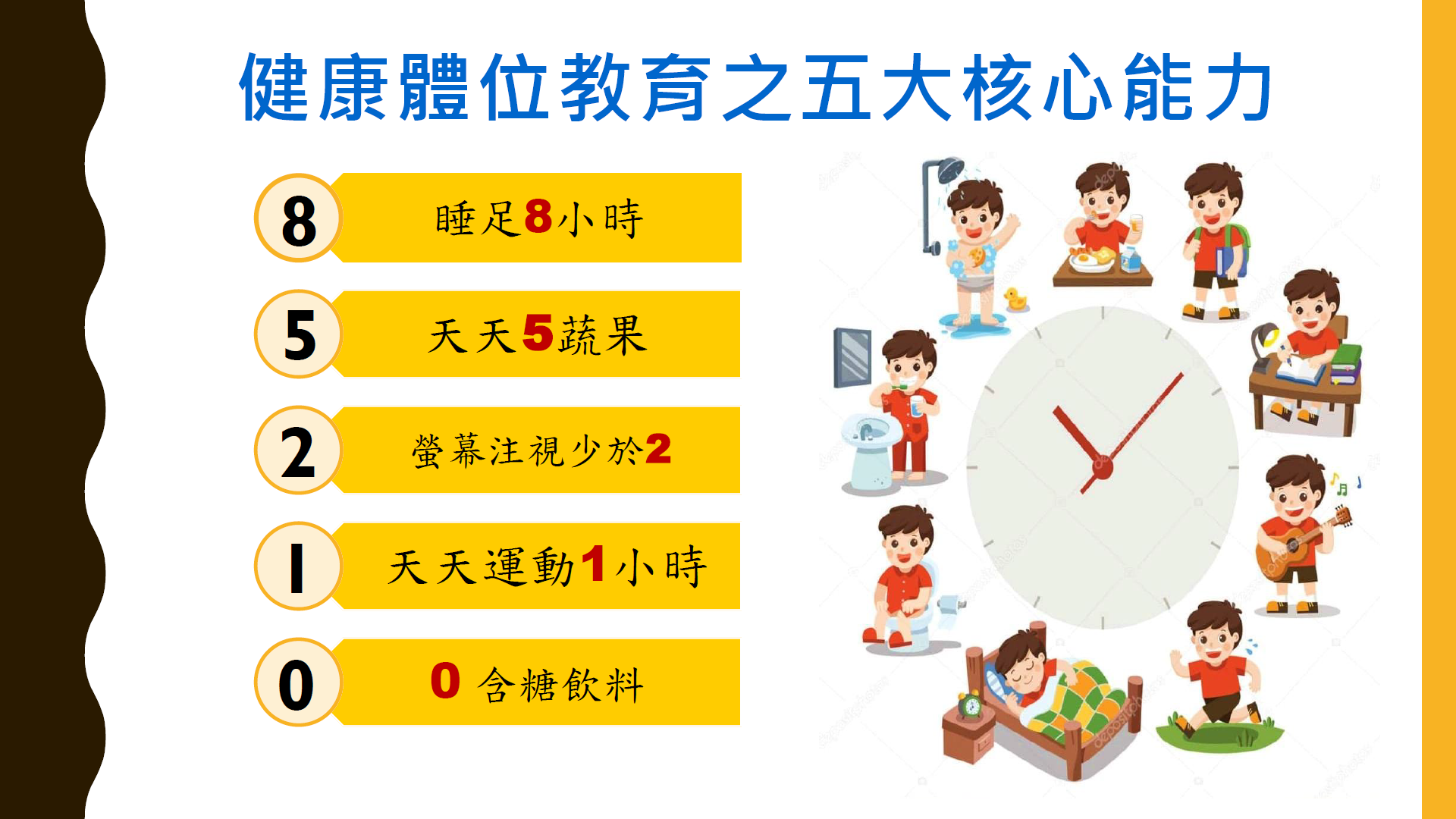 113學年度「健康體位」學藝競賽四格漫畫比賽
歡迎小朋友融入今日上課主題，結合影片知識，
創作出有趣的四格漫畫！
【以下為參賽注意事項】
詳細作品格式請參閱附件。(已發給各班，或至學務處找張老師領取)
校內擇優送件：由於每校每組(中、高年級)送件以各2件為上限，共四件代表作品參加，因此校內會先進行挑選。每位學生限投稿一組一件。
學校統一收件日期：113年11月29日(五)。
★☆★參加者可參加抽獎，獲得精美小禮1份(共10名)★☆★
[Speaker Notes: 低年級省略這一頁PPT]